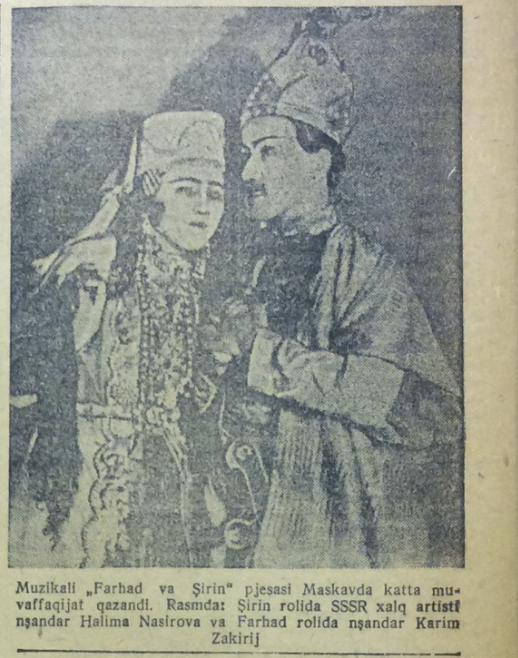 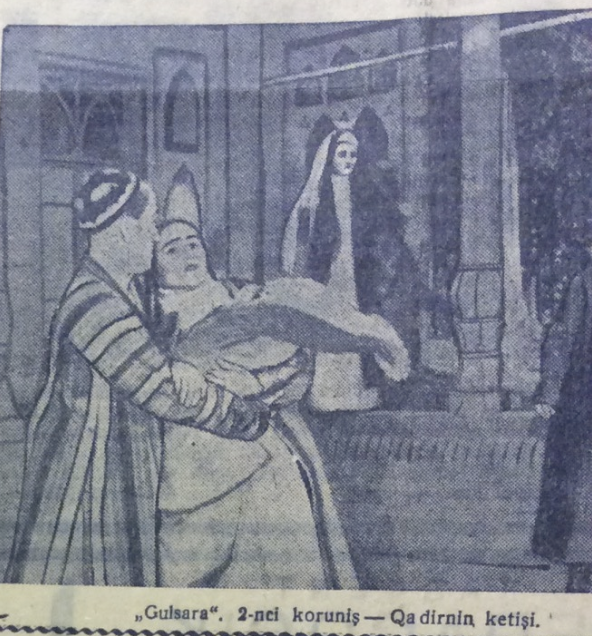 Yalla frontman Farrux Zokirov’s father and (infant) elder brother at the 1937 Dekada of Uzbek Art
Sources: Qizil O’zbekiston, June 5 and 6, 1937
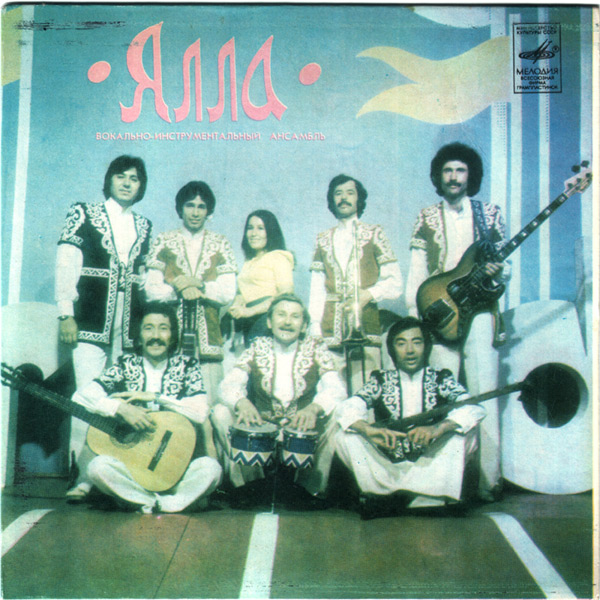 Yalla in “national” jackets, 1978 album cover
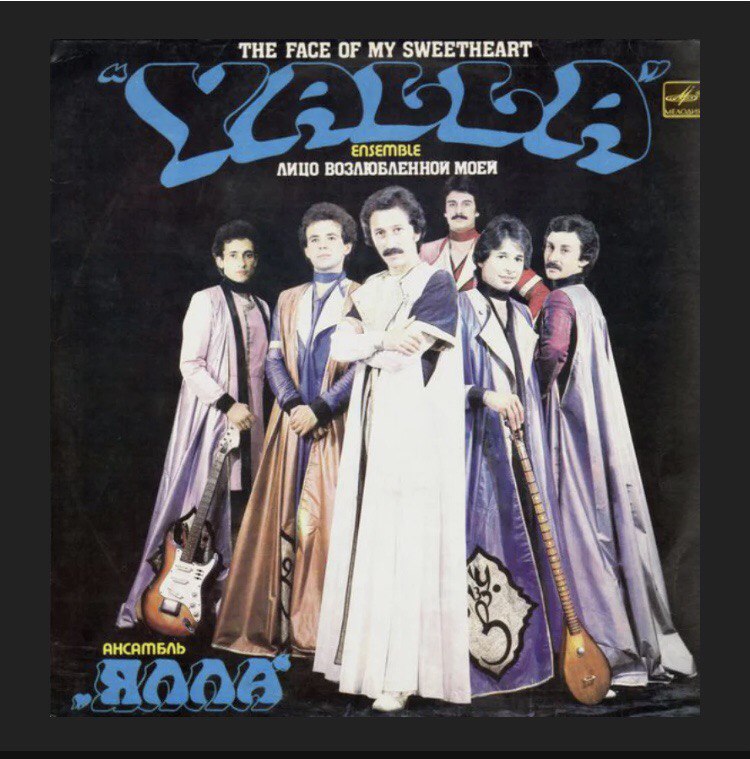 Yalla wearing the first set of costumes designed by Kozhenkova, 1983 album cover
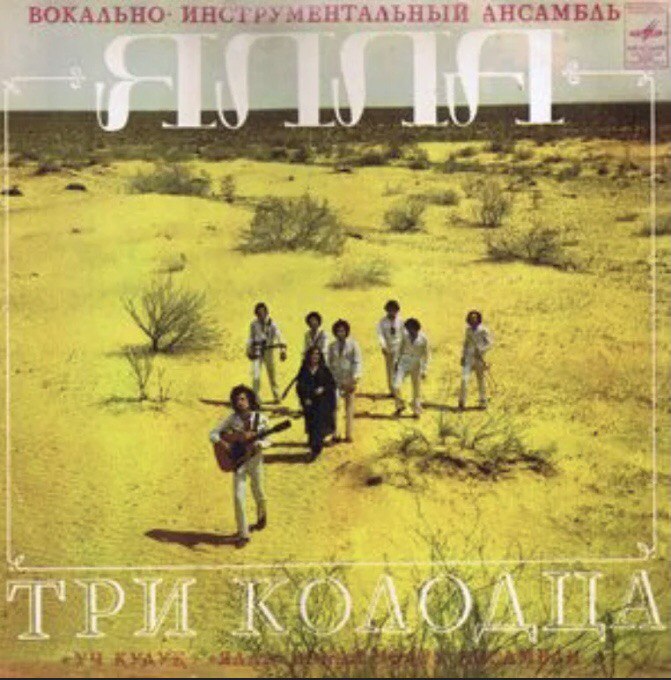 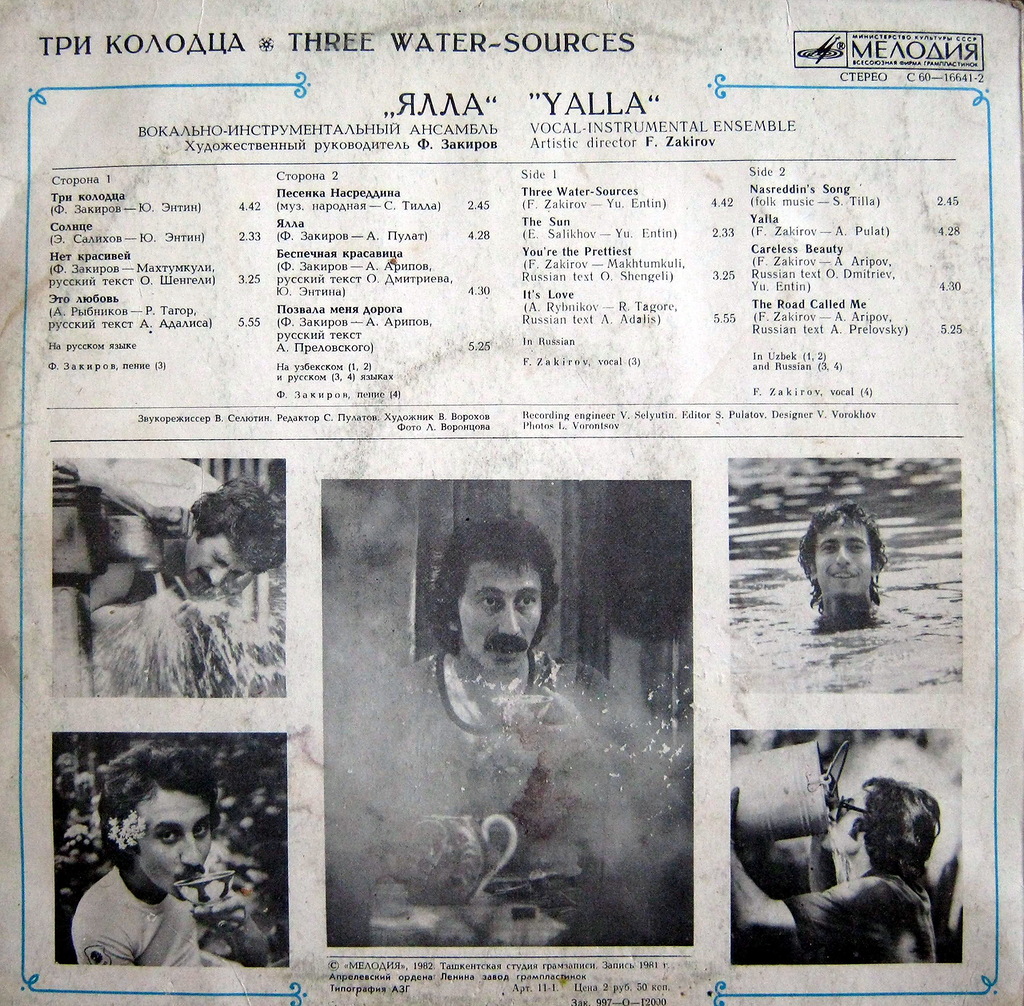 “Uchquduq” album cover, 1981
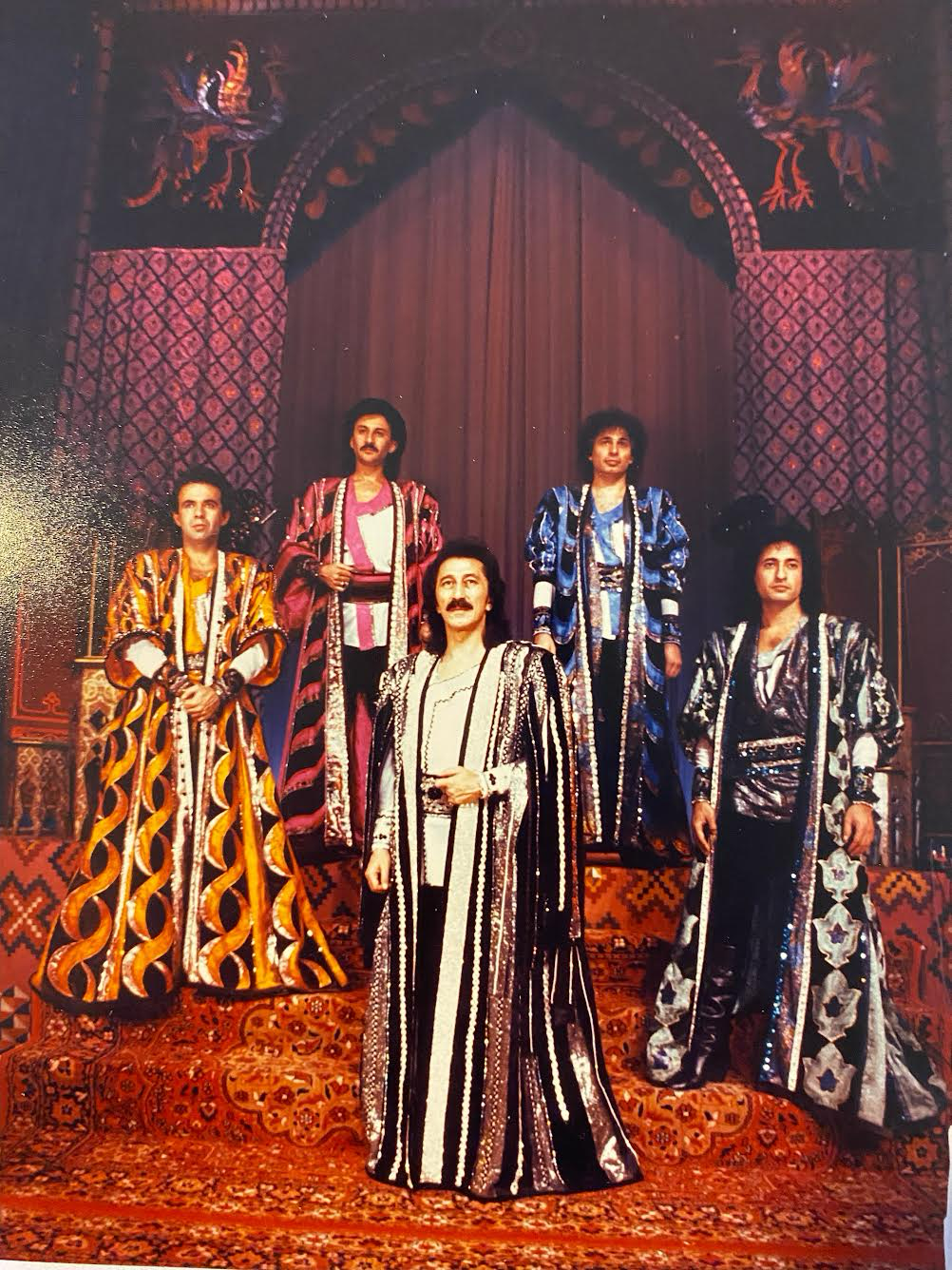 Yalla wearing Kozhenkova’s costumes for “The Teahouse for All Time,” late 1980s